¯^vMZg
Dc¯’vcbvqt



Avãyj ev‡Zb
cÖfvlK, wnmveweÁvb
K¨v›Ub‡g›U cvewjK ¯‹zj I K‡jR, †gv‡gbkvnx|
AvR‡Ki cvV:

wnmve weÁvb 2q cÎ  lô Aa¨vq

Avw_©K weeiYx we‡kølY
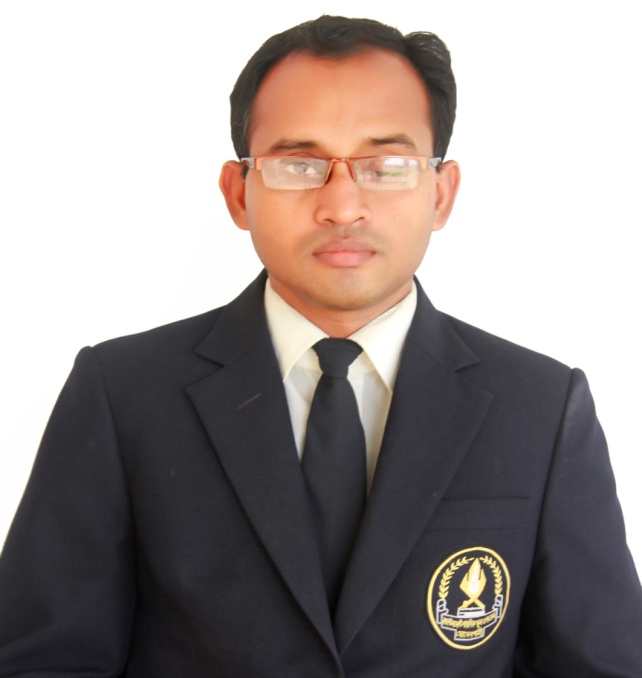 Abycv‡Zi myÎ mg~n t
(1)PjwZ AbycvZ            (2) Z¡wiZ AbycvZ
(3) PjwZ g~jab AbycvZ   (4)cÖvc¨ wnmv‡ei AveZ©b AbycvZ
(5)cÖ‡`q wnmv‡ei AveZ©b AbycvZ    (6) gRy` AveZ©b AbycvZ
(7)wewb‡qvwRZ g~ja‡bi AveZ©b AbycvZ
(8)gvwjKvbv I †gvU m¤úwI AbycvZ (9)`vq gvwjKvbv AbycvZ
(10)g~jab wMqvwis AbycvZ            (11) †gvU jvf AbycvZ 
(12) wbU jvf AbycvZ  (13) wewb‡qvwRZ g~ja‡bi Avq AbycvZ 
(14) Abv`vqxcvIbv I cªvc¨ wnmve AbycvZ
 (15) wewb‡qvwRZ g~ja‡bi  Dci my` I Kic~e© Avq AbycvZ
2014 mv‡ji 31 wW‡m¤^i Zvwi‡Li ¯‹qvi wjwg‡UW Gi Avw_©K weeiYx wbgœiƒc:
Ab¨vb¨ Z_¨vewj: 
	1| 2014 mv‡ji ‡Kv¤úvbxi †gvU weµ‡qi cwigvY wQj 8,00,000 UvKv hvi 25% evKx‡Z| 
	2| Kiev` wbU jvf 2,00,000 UvKv| 
KiYxq: 
	K) av‡i weµ‡qi cwigvY KZ UvKv|  	
	L) PjwZ AbycvZ I Zwor AbycvZ wbY©q K‡iv Ges djvd‡ji Dci gšÍe¨ Ki|  	
	M) g~jab wMqvwis AbycvZ I †`bv`vi AveZ©b AbycvZ wbY©q Ki Ges djvd‡ji Dci gšÍe¨ Ki|
?
G Aa¨v‡qi cÖ‡qvRbxq MvwYwZK mgm¨vt

mgm¨vt 1,4,5,7,10,11,13,
14,17,20 I 
mKj †evW© - 2015
evoxi  KvRt-

   mgm¨v t 11
ab¨ev`